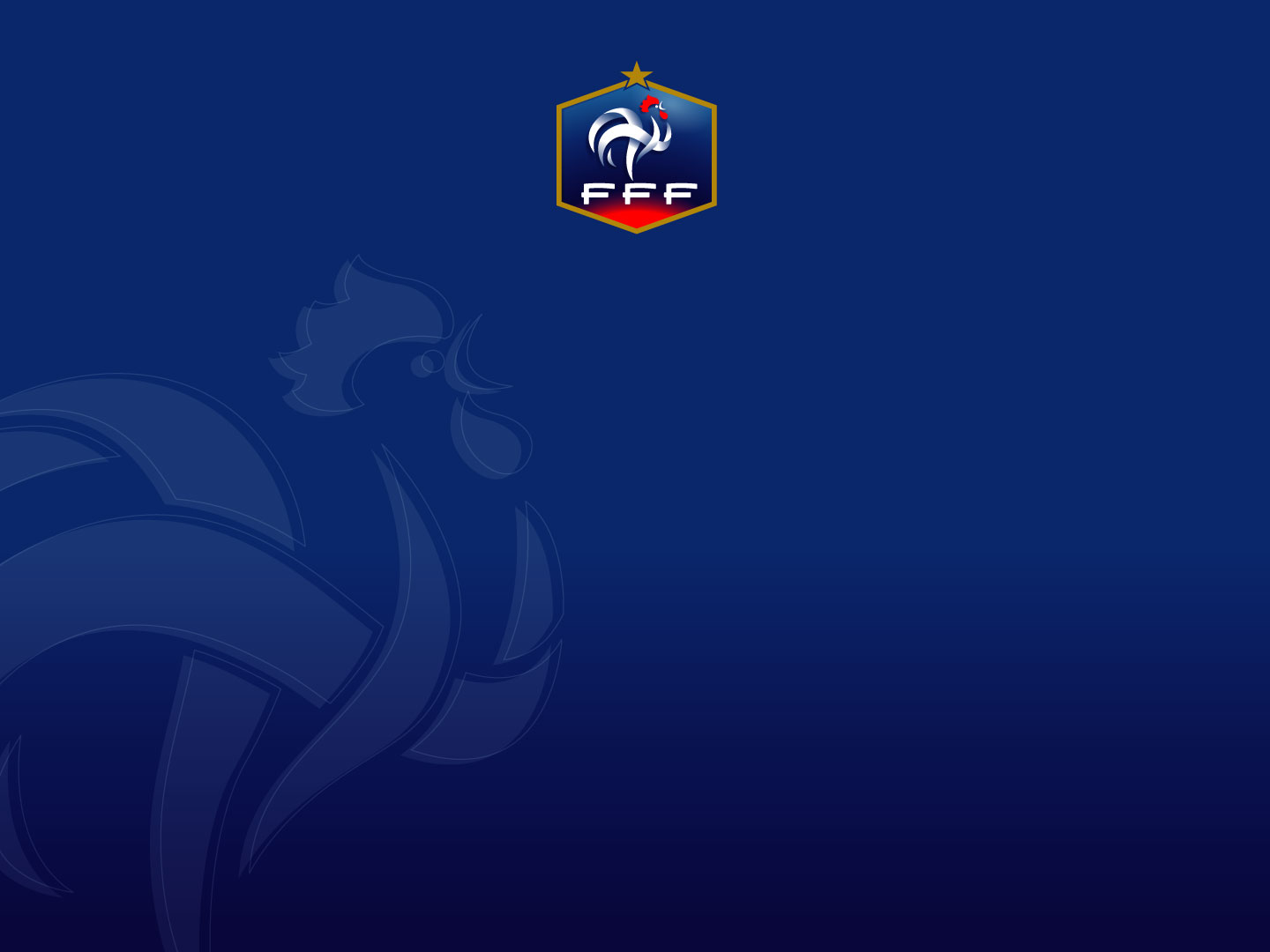 PROGRAMME EDUCATIF FEDERAL
FICHE
Se comporter avec respect
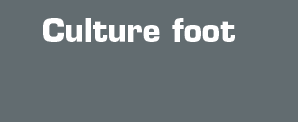 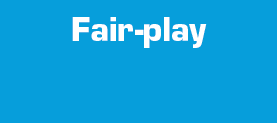 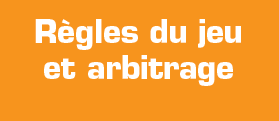 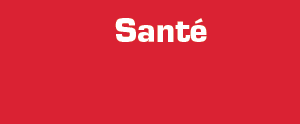 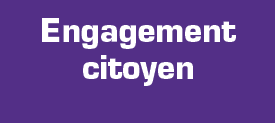 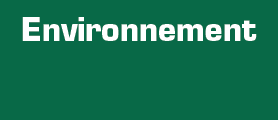 FCPB L’Hermenault
07/09/2021
16 Participants
District
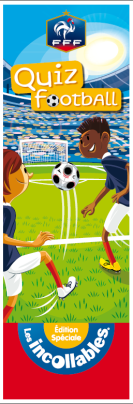 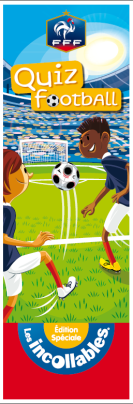 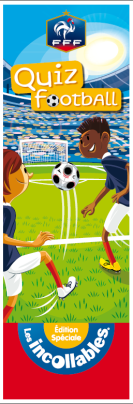 Nom de l’action
VENDÉE 85
Se comporter 
avec respect
Thématique
Fair-play
Résumé de l’action
Nous nous sommes rassemblés dans le club house du club. Un diaporama était projeté et résumait les bonnes actions à réaliser avec les personnes présentes dans l’environnement du foot (partenaires, éducateurs, bénévoles, arbitres…) 

A la fin de ce diaporama, nous nous sommes mis d’accord sur une charte à respecter à signer pour que la saison se déroule bien et qu’il n’y ait pas de problèmes. 

Cette action a duré 25 minutes.
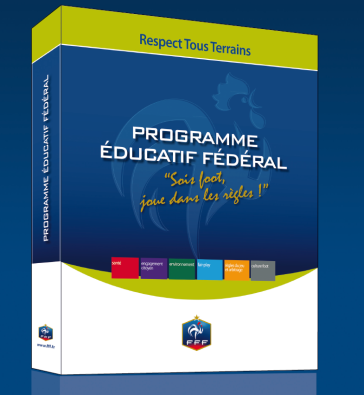 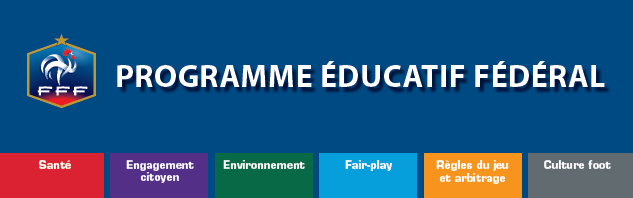 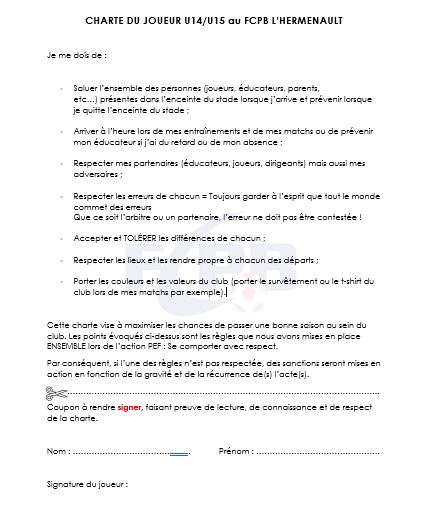 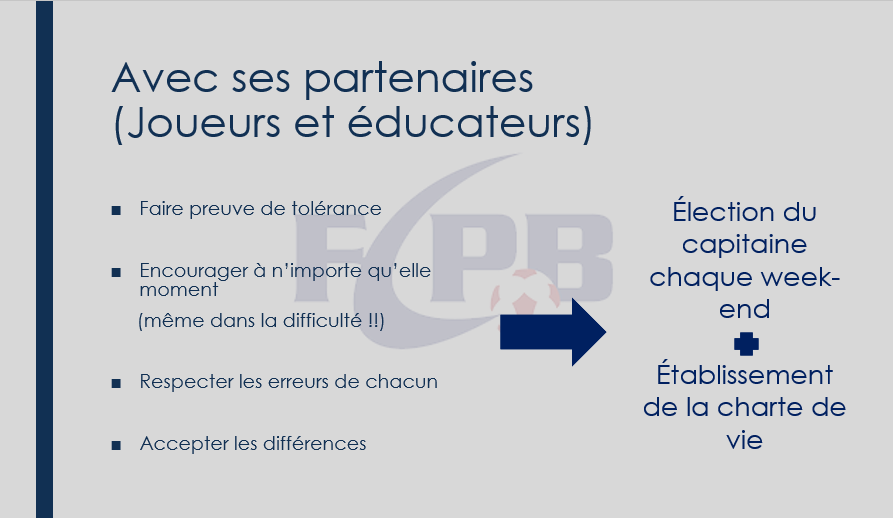